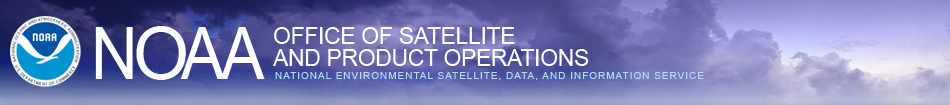 Layer Precipitable Water (LPW) Briefing
00 UTC 8 Sep 2013
00 UTC 10 Sep 2014
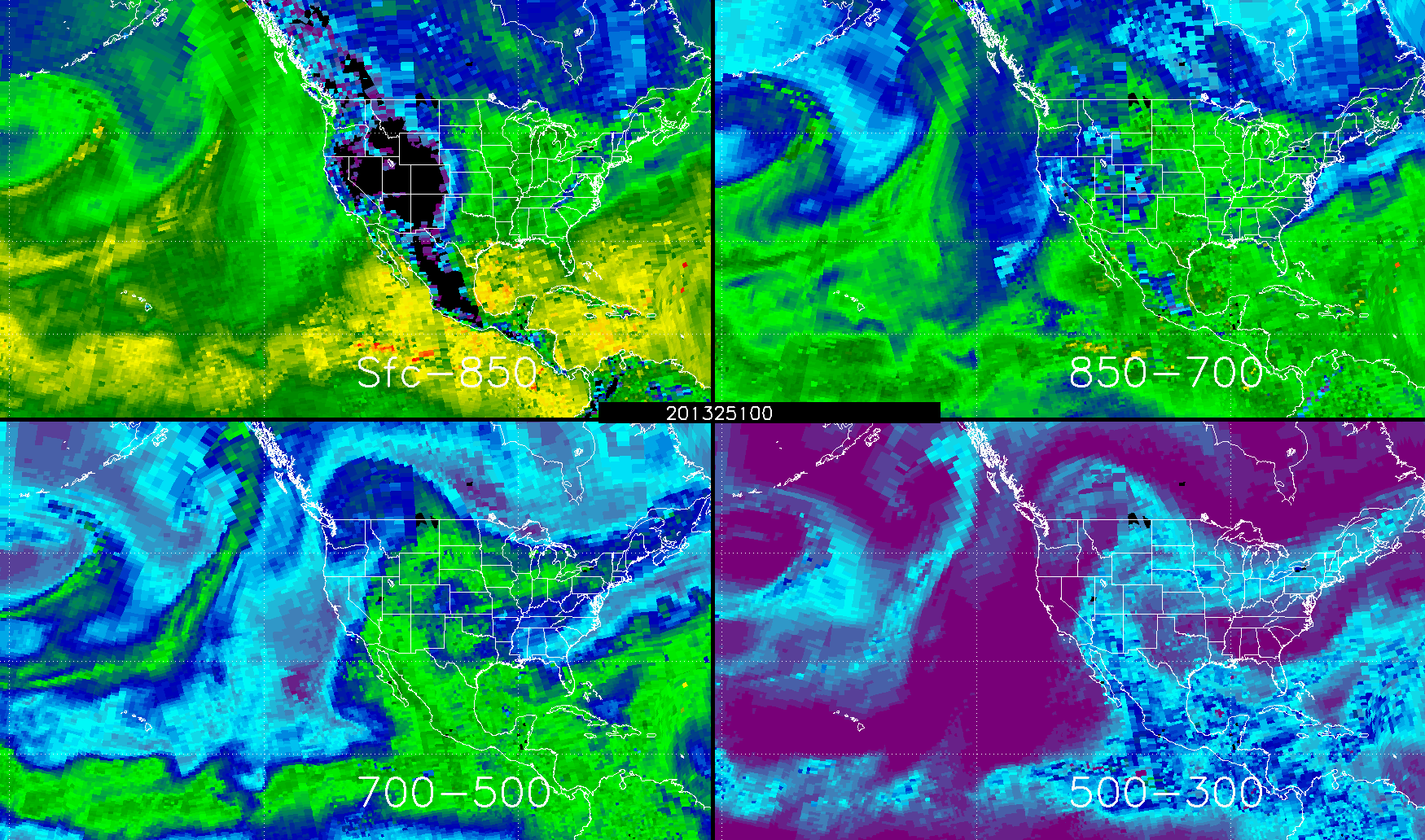 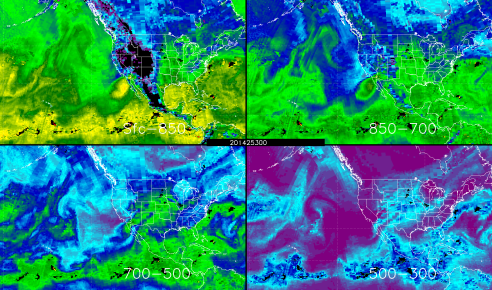 21 November 2014
Sheldon Kusselson                                                        
NOAA/NESDIS/OSPO/SPSD/Satellite Analysis Branch

Contributions by
John Forsythe, Stan Kidder (CIRA/Colorado State University)
Kevin Fuell, Anita LeRoy (NASA/SPoRT via UAH)

Luis Rosa (NWS San Juan, Puerto Rico) and                                       Christopher Gitro (NWS Pleasant Hill, Missouri)
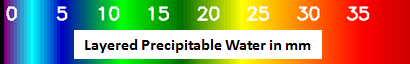 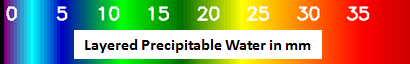 ftp://satepsanone.nesdis.noaa.gov/Presentations/Other/LPW_Briefing_for_NWS_November21,2014.pptx
1
1
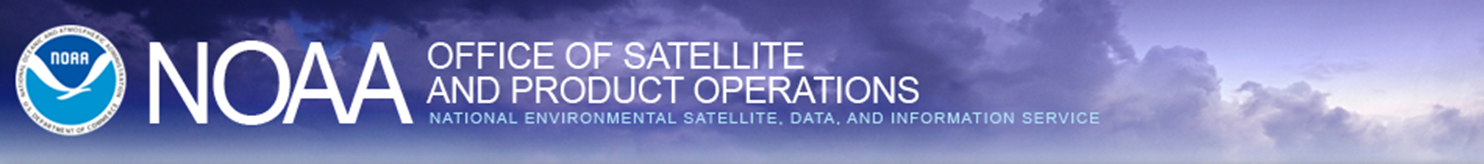 Why have Layer PW?
GOES Water Vapor
WV imagery only senses upper level moisture
TPW has no vertical moisture distribution information
Note how WV and 500-300 hPa layer PW match well
WV only a small portion of TPW as most moisture is near lower boundary layer
Dry
Dry
Moist
More Moist
TPW (of layers)
LPW 500-300mb
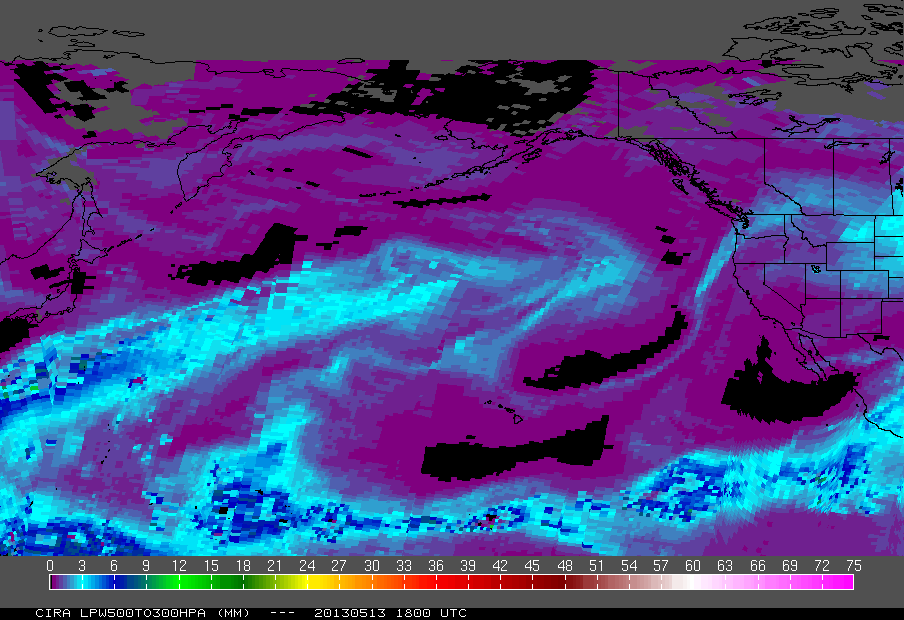 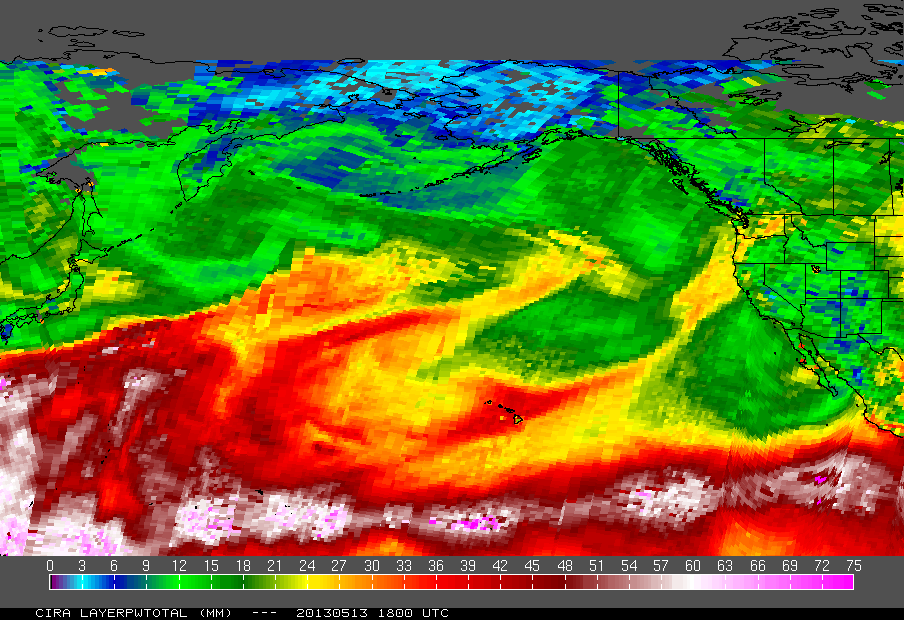 Dry
Many TPW values of  0.75” or more
Dry
Moist
Most PW values 0.2” or less
More Moist
2
2
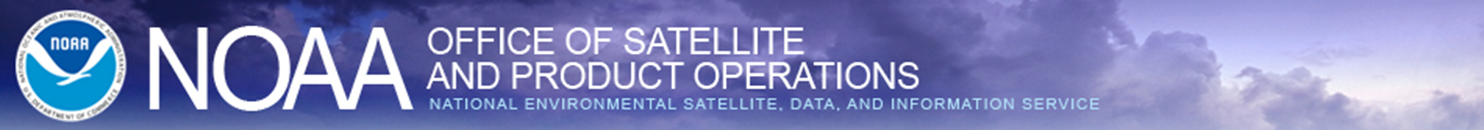 Microwave Integrated Retrieval System - MIRS
Retrieves many variables from microwave sounding instruments (Boukabara et al. 2011)
AMSU-A, MHS, SSMI/S
Uses 1DVAR (e.g., Rodgers 2000) retrieval scheme to retrieve atmospheric profile +                           surface conditions. 
Retrievals through clouds
Over water AND land!
Operationally produced by            NOAA / NESDIS
37GHz (H) Brightness Temperatures from SSMI/S instrument on DMSP satellite.  Just one example of the channels used by MIRS
3
3
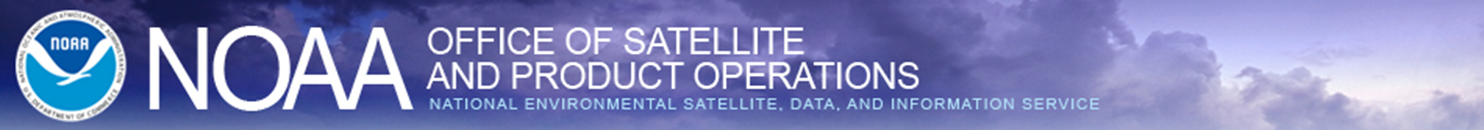 Layer Precipitable Water (LPW)
850mb-700mb LPW over Pacific and western North America regions derived from MIRS
4
4
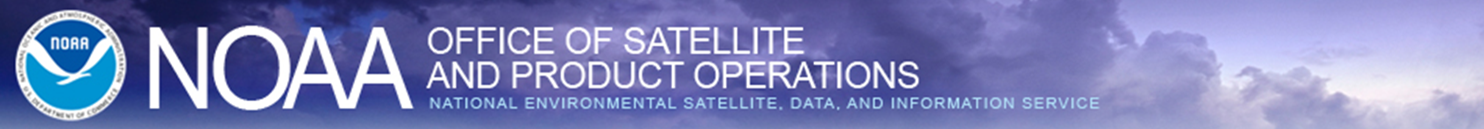 Chosen Layers of LPW – in D2d
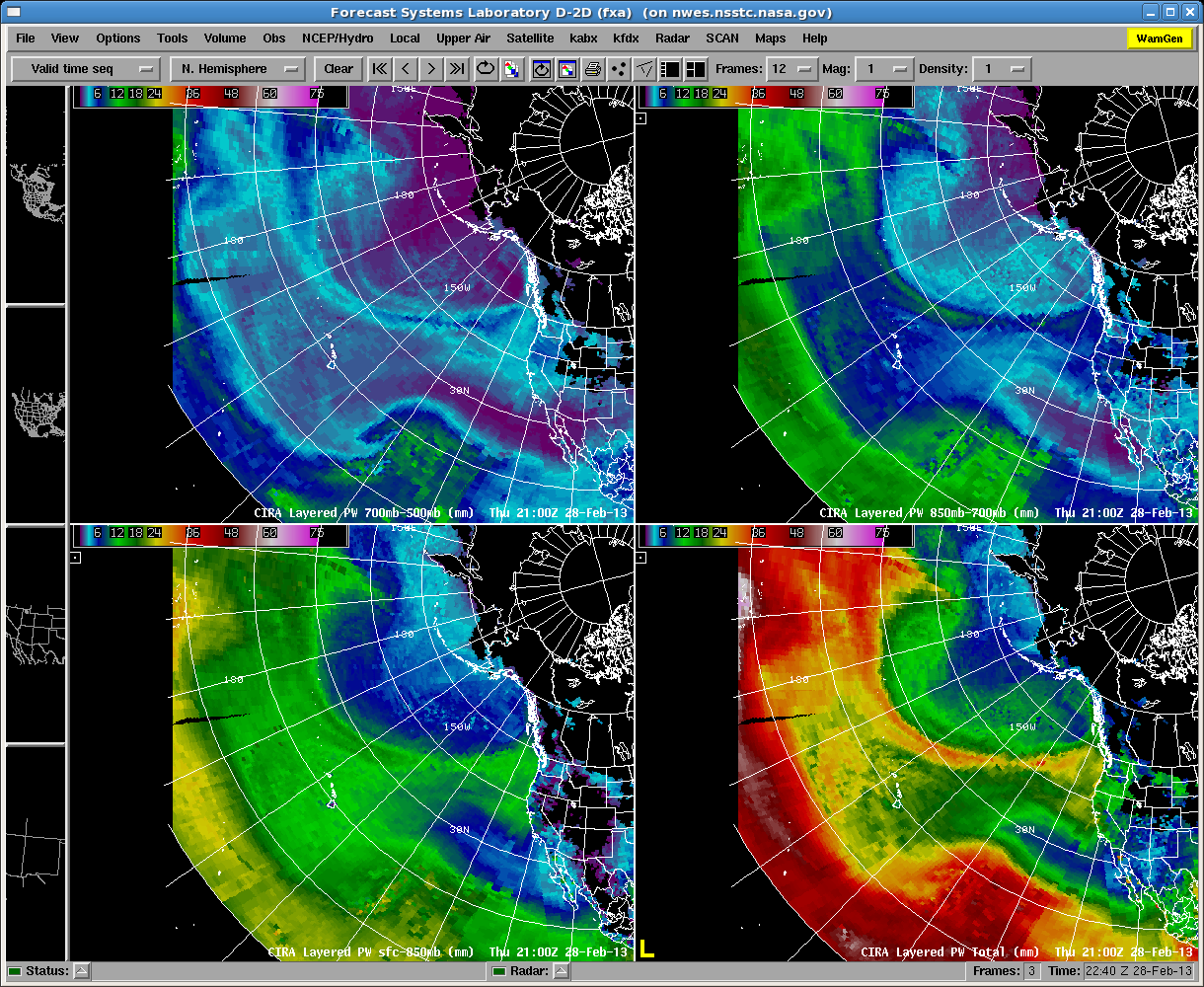 21Z 28-Feb-2013
NOTE: 500-300 hPa layer not shown
Atmos. River evident even at upper layer
Tropical Moisture tongue creating sharp gradient
850-700
700-500
Atmospheric River
Wide moisture plume compared to upper layers
TPW
SFC - 850
5
5
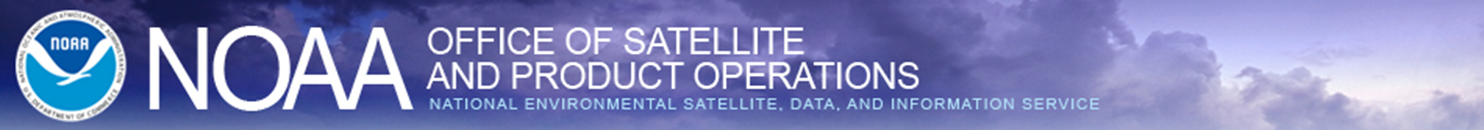 Satellite Local Time Passes
Notes 
The actual observation time is within about ½ orbit (50 min) of the above times.

2.   AIRS retrievals only in clear or thin cloud areas
6
6
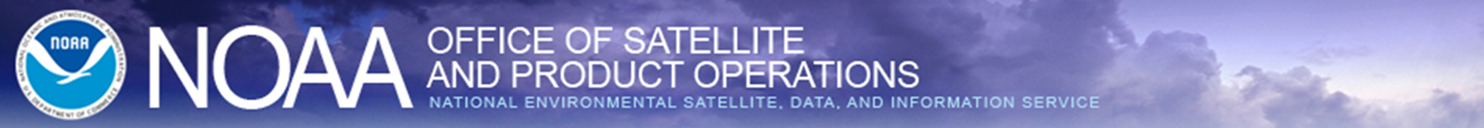 850-700 hPa LPW Loop – May 10, 2013
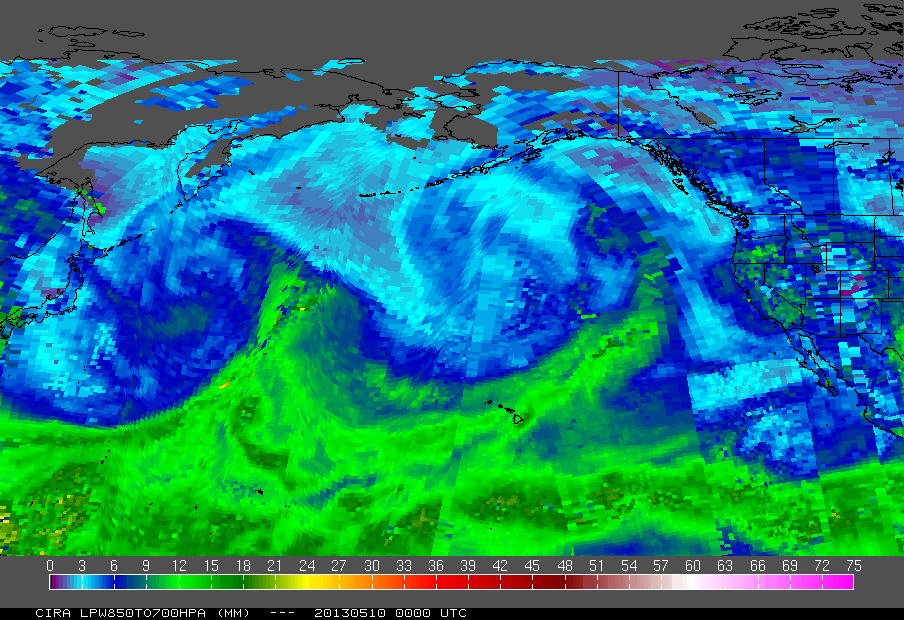 7
7
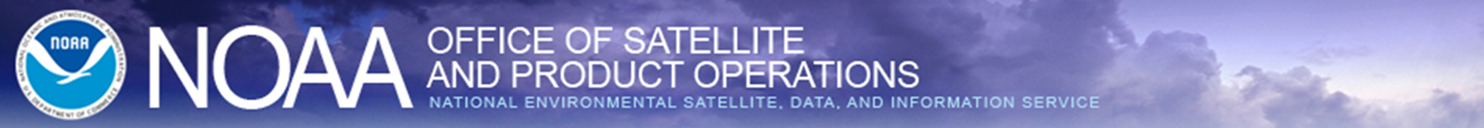 When LPW available; How LPW Composited;     Where on the web?
Program runs every 3 hours at 00Z, 03Z, ….
Data latency to user is ~40 minutes (i.e. 1800Z arrives at 1840Z)
Data for the last 12 hours are plotted with the newest observation on top (covering up older observations)
No averaging or smoothing of data
1-2 hour gap between time on image and latest satellite data due to time it takes to transmit data to ground, do retrievals, and make composites

Available on web at: http://cat.cira.colostate.edu/LPW_Animations/ 
http://cat.cira.colostate.edu/sport/layered/blended/lpw.htm    (CIRA)
http://weather.msfc.nasa.gov/cgi-bin/sportPublishData.pl?dataset=cirapw   (SPoRT)
8
8
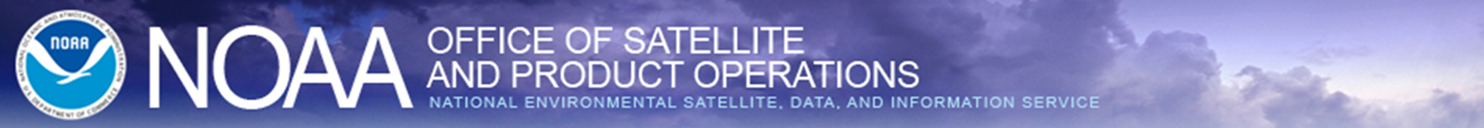 Comparison of CIMSS GOES Layer Precipitable Water (LPW)                                              with CIRA Product
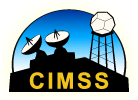 CIRA LPW
CIMSS LPW
Mostly CONUS  &
 offshore waters

 GOES Sounder 
 data                                               
       
Higher resolution, but trade-offs                        

Computer model dependent
Globe


Polar Microwave/ Near IR

Lower resolution,
but trade-offs

No computer model input
CIMSS
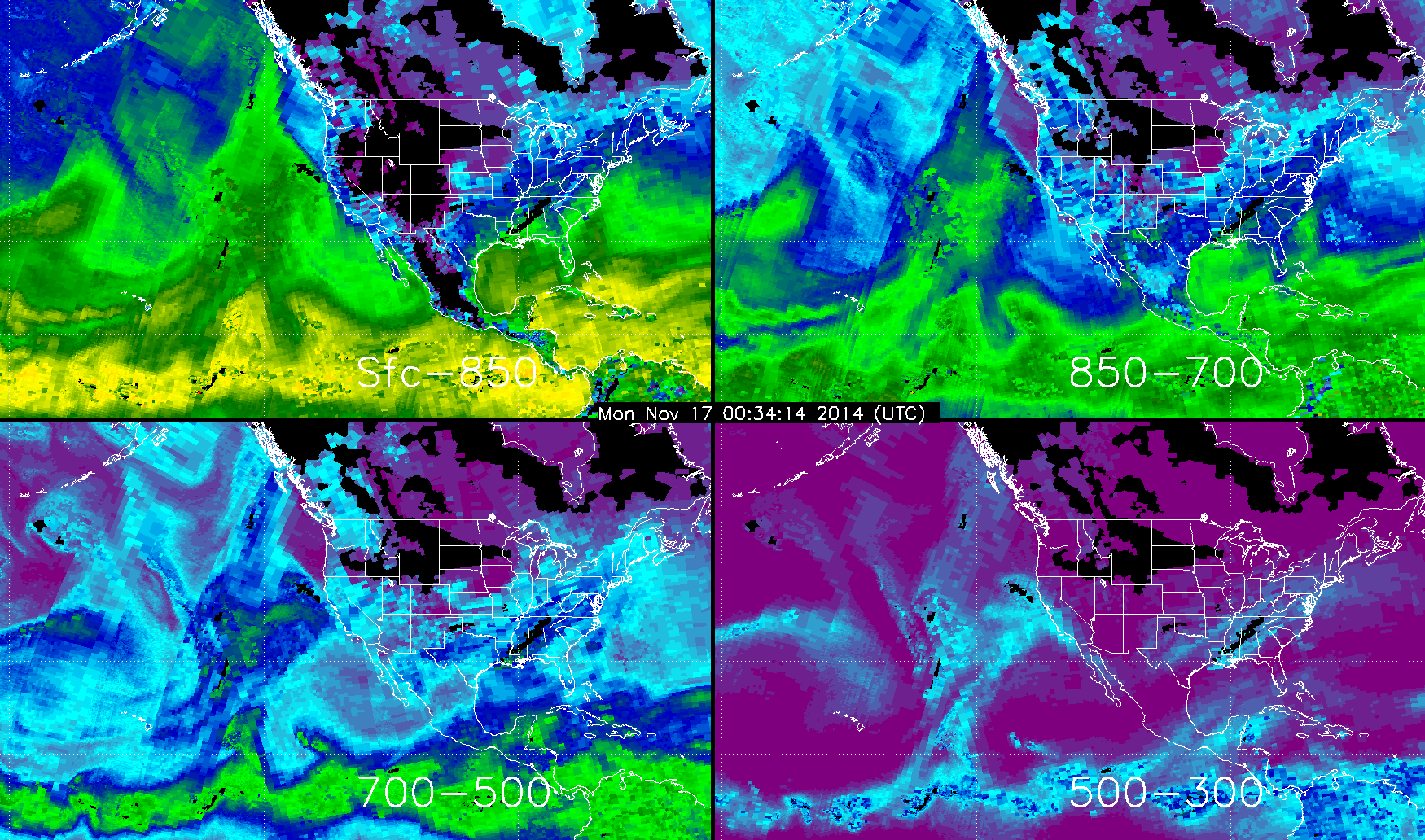 CIRA
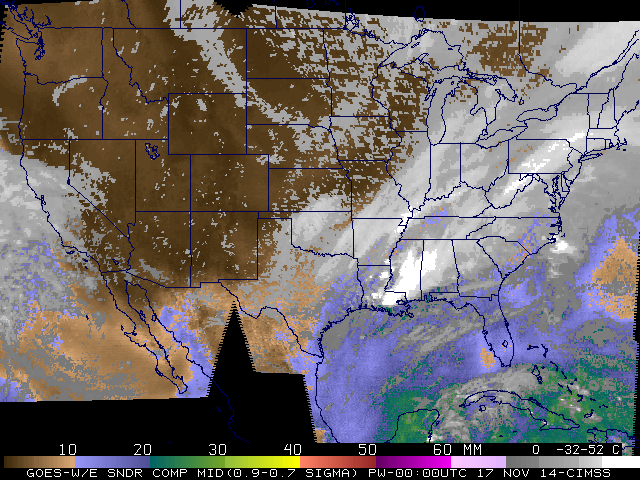 00 UTC Nov 17, 2014 SFC-850 hPa
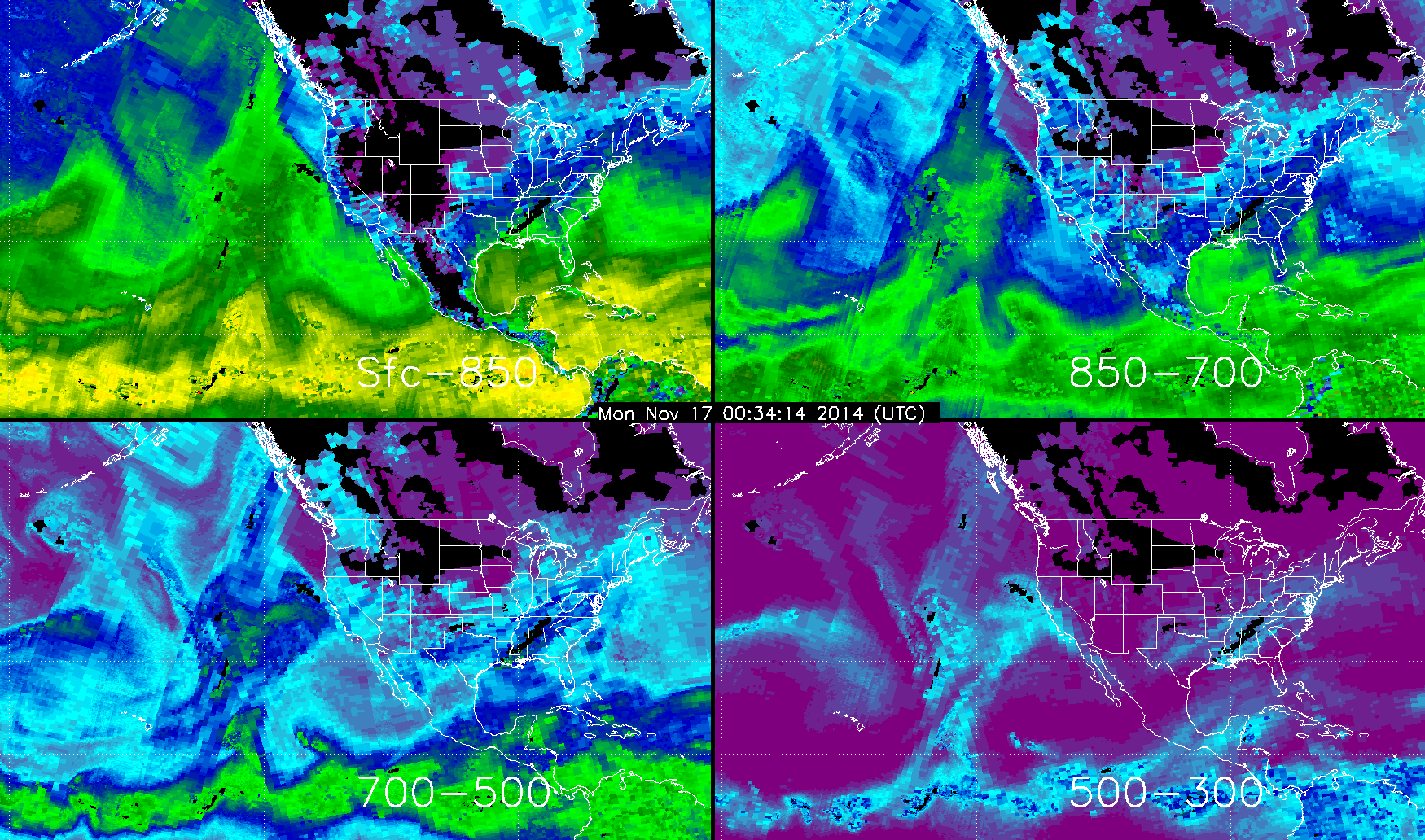 00 UTC Nov 17, 2014 1000-900 hPa
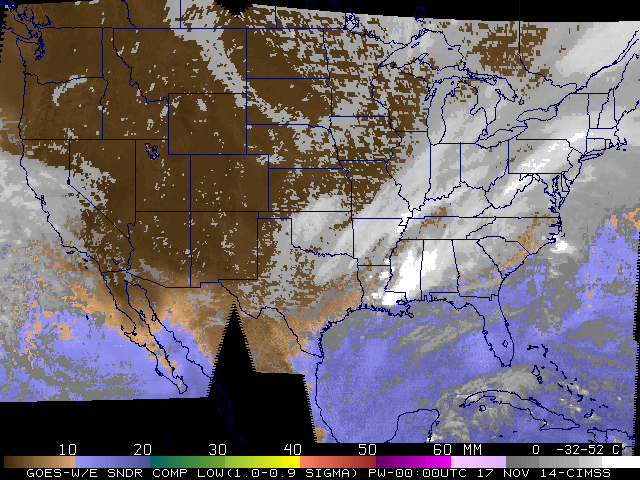 00 UTC Nov 17, 2014 850-700 hPa
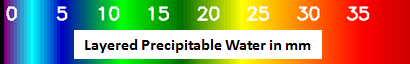 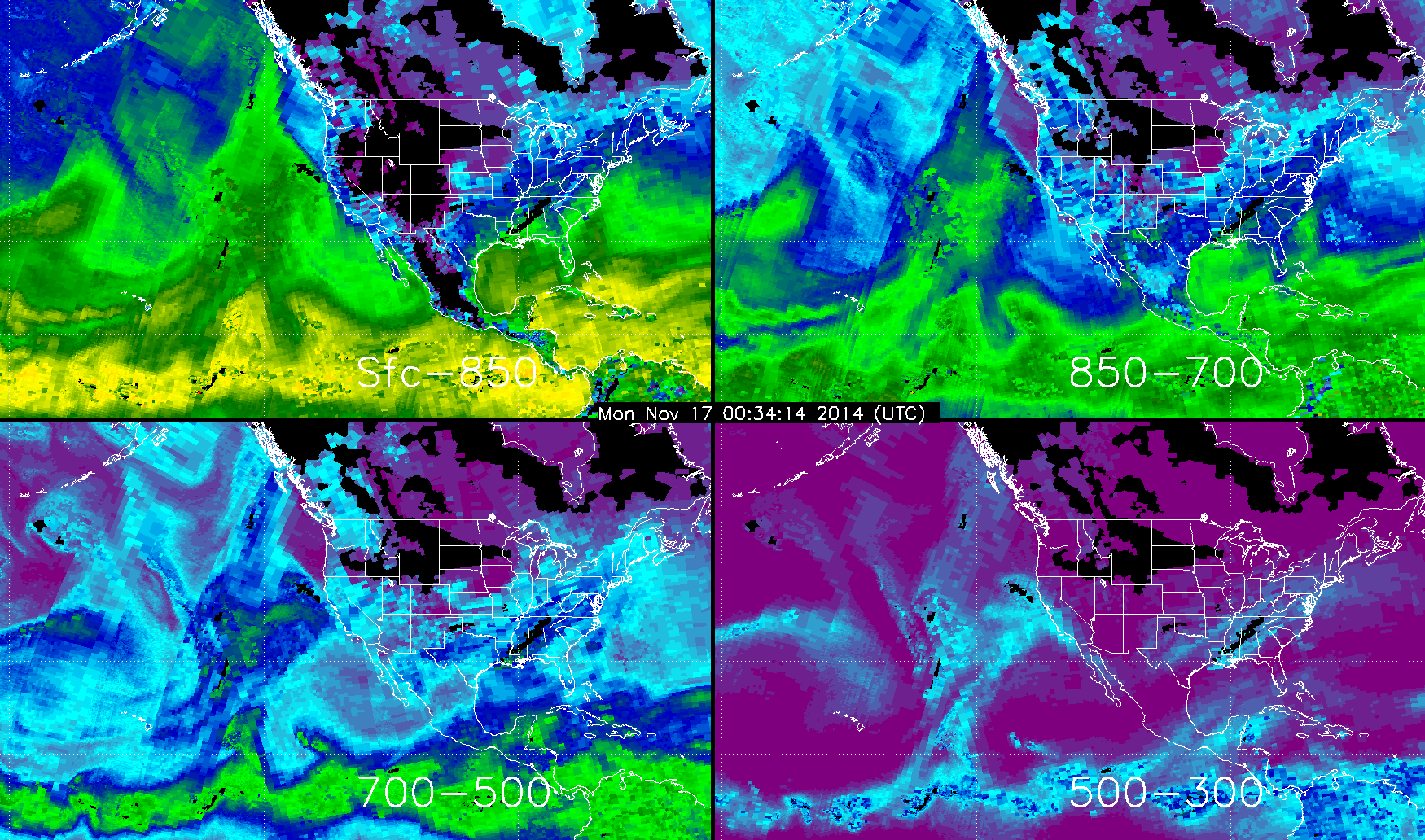 00 UTC Nov 17, 2014 900-700  hPa
00 UTC Nov 17, 2014 700-500 hPa
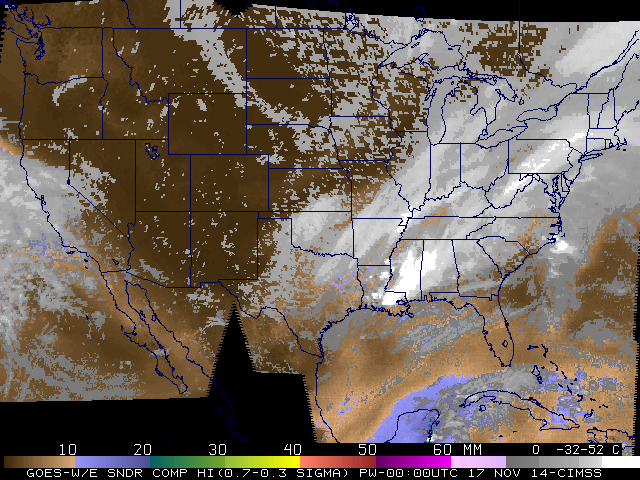 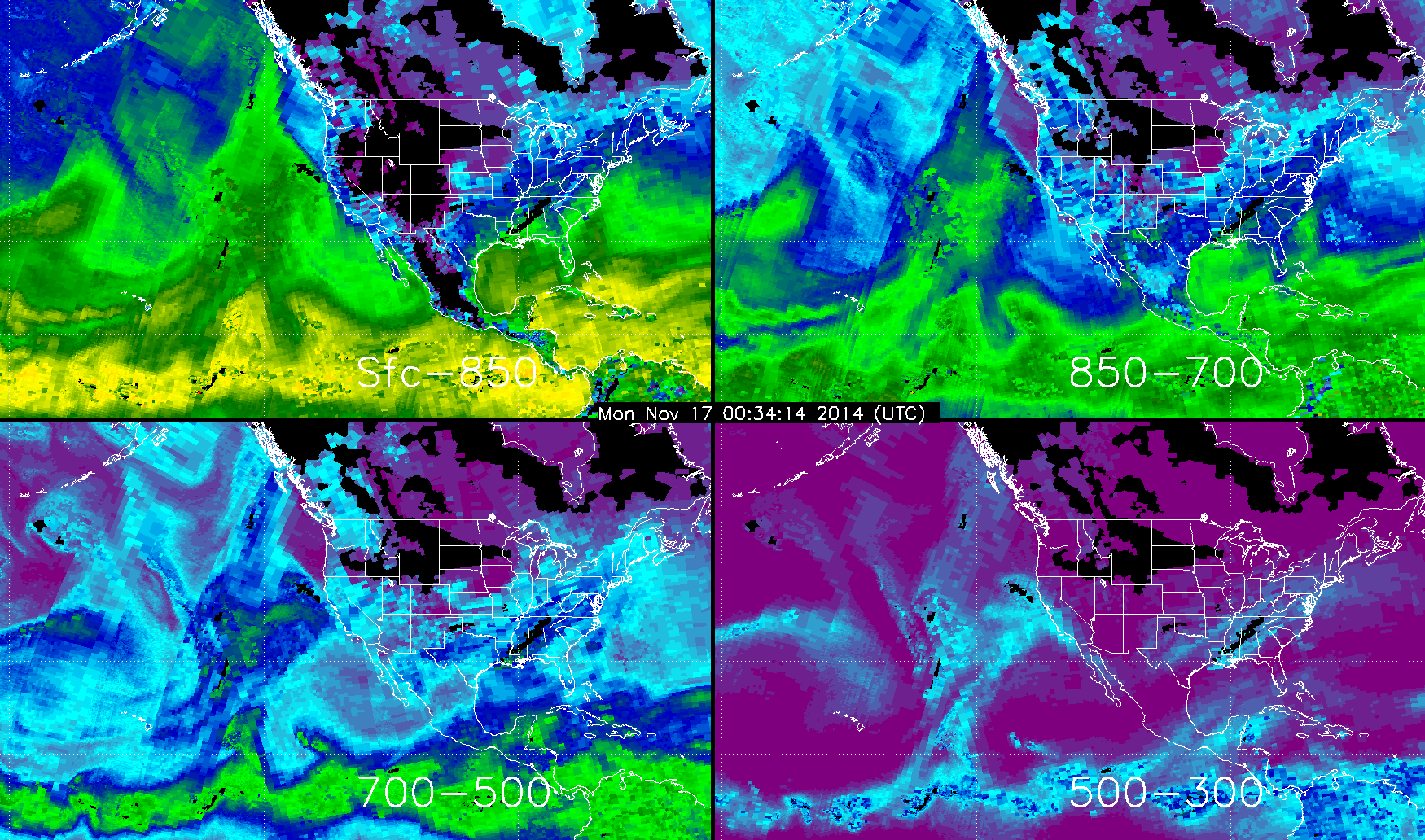 00 UTC Nov 17, 2014  700-300 hPa
00 UTC Nov 17, 2014 500-300 hPa
9
9
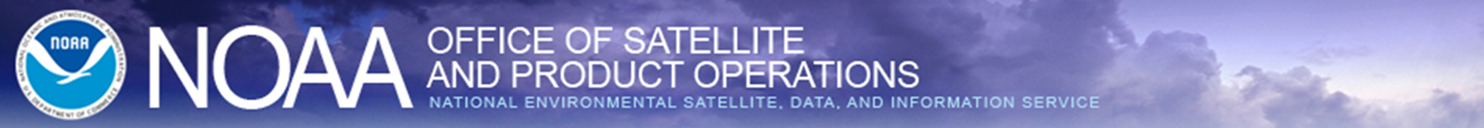 LPW Strengths
Strengths
Vertical resolution to diagnose moisture distribution vs TPW whole column approach
Sounding coverage over data-sparse oceans several times per day
Spatial detail well beyond radiosonde network
Composite of many similar instruments
Use of microwave data over land
Microwave retrievals probe through clouds
Global areal coverage (beyond GOES sounder range)
10
10
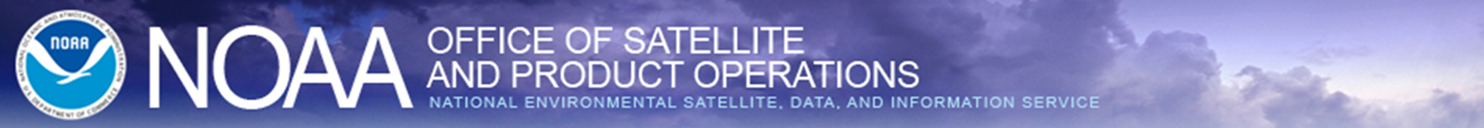 LPW Weaknesses
Weaknesses
Discontinuities can occur due to time or instrument differences
Change in magnitude near land/ocean boundary possible
Less vertical detail than RAOBs or profilers
Satellite retrieval latency of 2-4 hours
AIRS retrievals (infrared) are somewhat different than microwave retrievals
Higher resolution has more detail (“noisy” variation)
Dry bias compared to other microwave instruments
Can retrieve over snow (Strength)
850–700 hPa Layer Precipitable Water
AIRS has more coverage over AK snow covered ground vs microwave over Canada
AIRS swath stands out as dry and has more variations
11
11
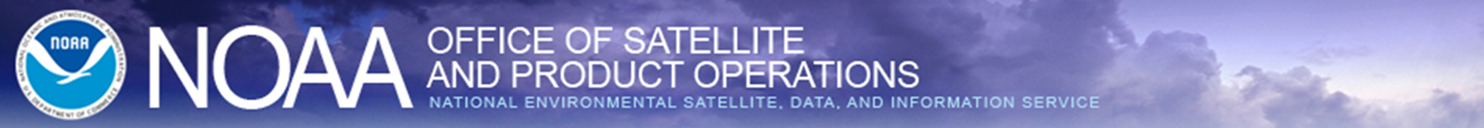 Case Study…Northern Missouri Heavy Rain/flooding                                            Layer PW Loop  00 UTC  Sep 9  to  21 UTC  Sep 10, 2014
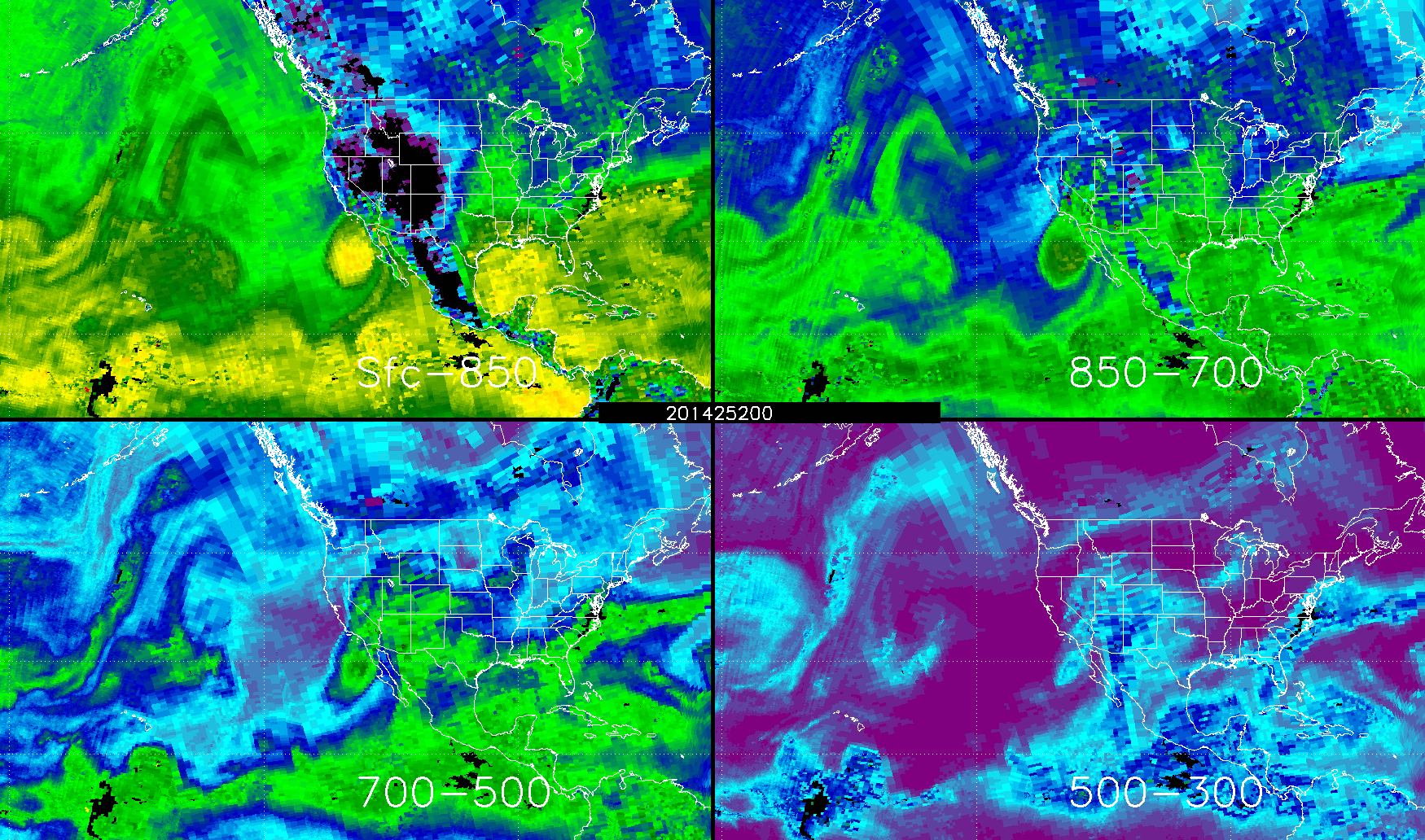 24hr rainfall ending 12 UTC Sep 10
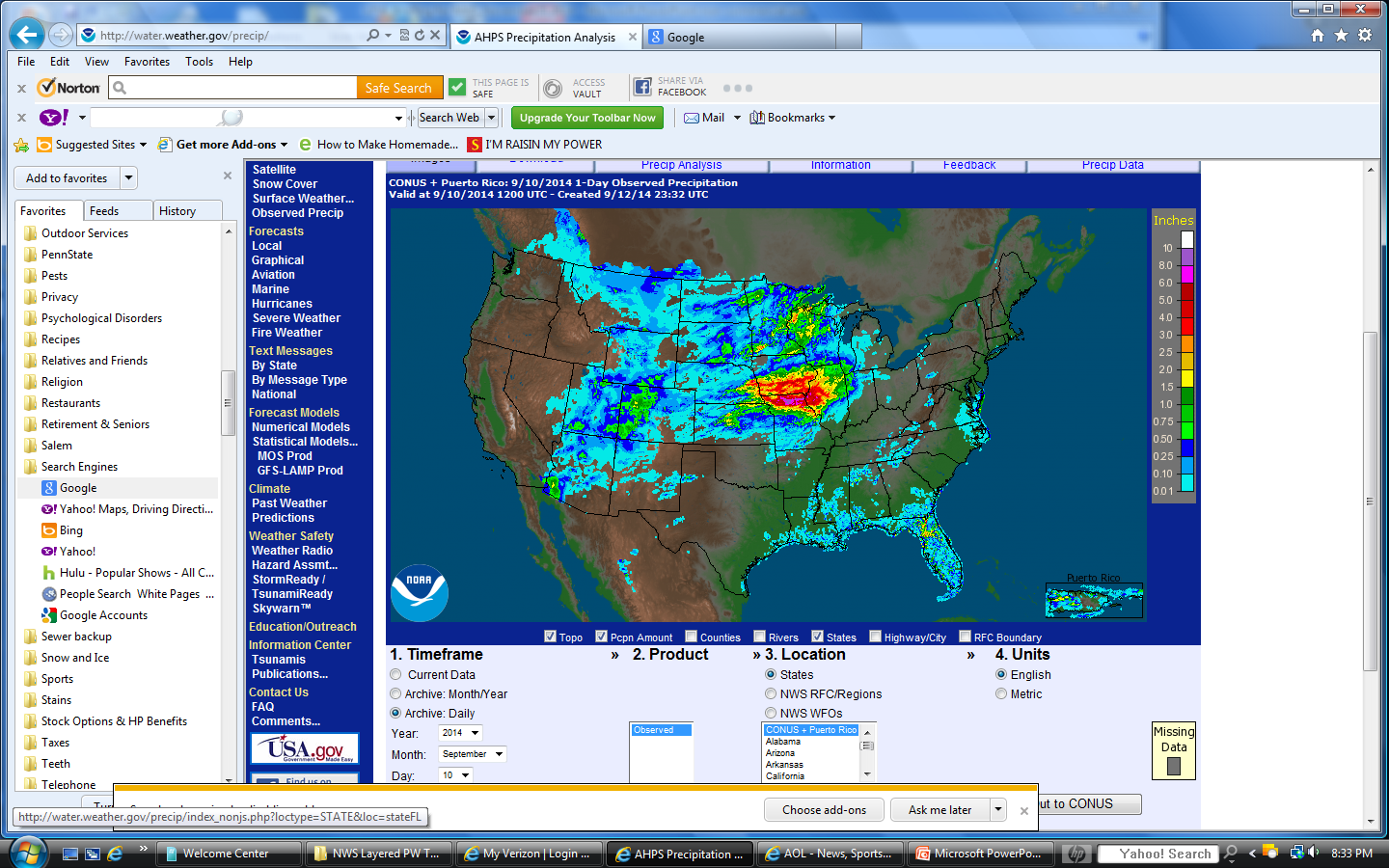 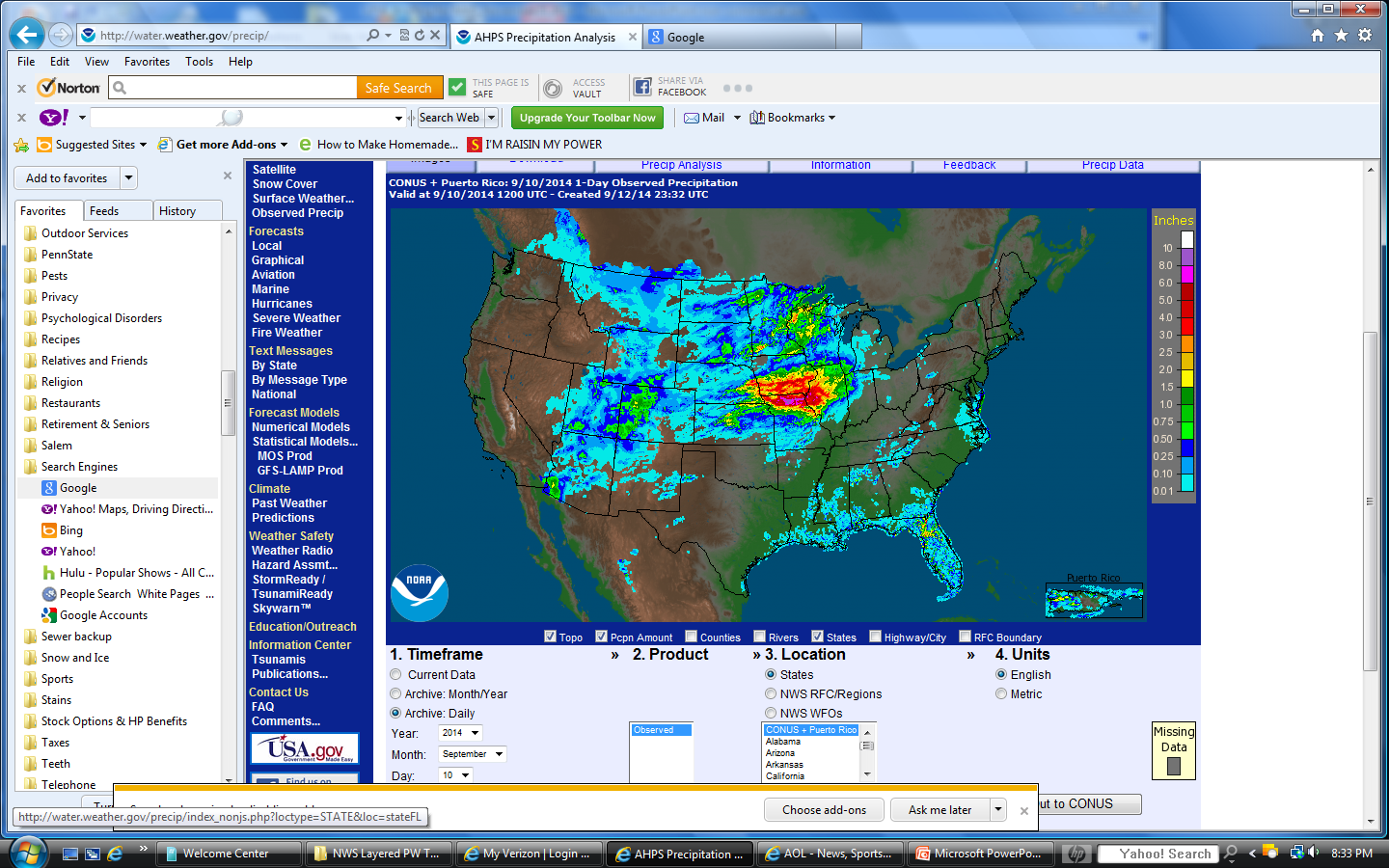 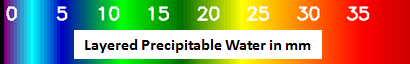 12
12
[Speaker Notes: Dolly and Norbert’s moisture remnants combined and focused along a moist boundary over the middle of the country on Sep 9 into the morning of Sep 10 over northern Missouri.]
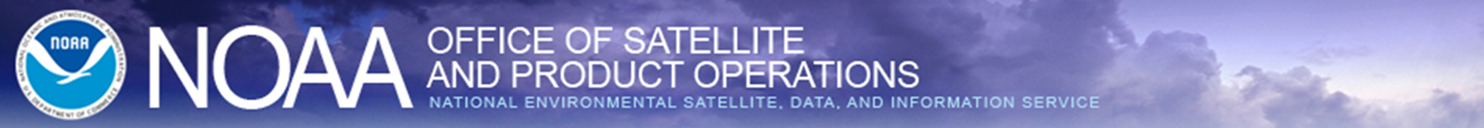 LPW Applications
From WFO AFDs, these issues would benefit from LPW:
Verification of model short-term, vertical moisture distribution
Portland, OR ...MODELS CONTINUE TO INDICATE MOST OF THE LOW LEVEL MOISTURE GETTING WRUNG OUT BY ….
Monitoring of upper level moisture advection for clouds and atmospheric rivers
Phoenix, AZ ...GIVEN THE BROAD SWLY FLOW AND LIKELIHOOD OF TAPPING EXTENSIVE UPPER LEVEL SUBTROPICAL MOISTURE ONCE AGAIN...HAVE GENERALLY NARROWED THE FORECAST DIURNAL RANGE...ESPECIALLY WITH RESPECT TO HIGHS
Albuquerque, NM ...THE UPPER RIDGE FLATTENED-OUT OVERNIGHT AND WESTERLIES HAVE OVERTAKEN OUR AREA WITH PACIFIC MOISTURE ADVECTION IN THE MID AND UPPER LEVELS OF THE ATMOSPHERE RESULTING IN CLOUDS.
Analysis of 2-d moisture gradients aloft verses relying on point source data
San Diego, CA … THE 00Z MIRAMAR SOUNDING SHOWED A PW JUMP TO JUST OVER ONE-HALF INCH. THE MOIST LAYER WAS BETWEEN 8K AND 13K FT.
13
13
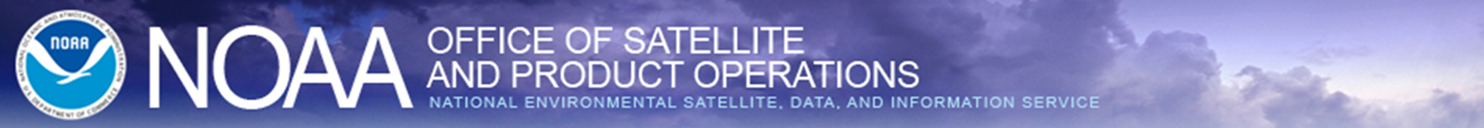 What Continues to be Evaluated in Operations
Which forecasting problems benefit most from having LPW information and how

How much the LPW information helps the forecast over having only TPW and GOES 6.7 mm data in operations

Ways to make the products more operationally useful, for example by selecting different layers, calculating different variables (e.g., RH), or comparing with climatology (e.g., percent of normal)
14
14
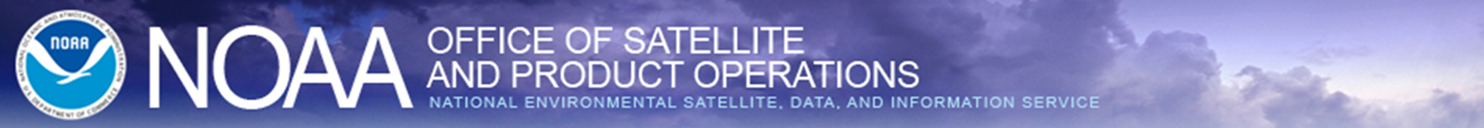 LPW Summary
Microwave Integrated Retrieval System (MIRS) provides soundings of specific humidity from a variety of instruments and is combined with AIRS infrared soundings to create a Layered Precipitable Water (LPW) composite product
The LPW provides vertical moisture information in the column instead of just upper levels via WV imagery, or a single column value via TPW products
LPW is created every 3 hours using the last 12 hours worth of data and has a delivery latency of 40 minutes.
Weaknesses include discontinuities in the composite
Strengths include seeing through clouds, over land usage, and greater spatial coverage of vertical moisture profiles
Applications of LPW include analysis of horizontal and vertical moisture gradients, verification of NWP moisture, and analysis of atmospheric rivers and other moisture advection.
Operational testbed is ongoing to determine viability of wider distribution
15
15
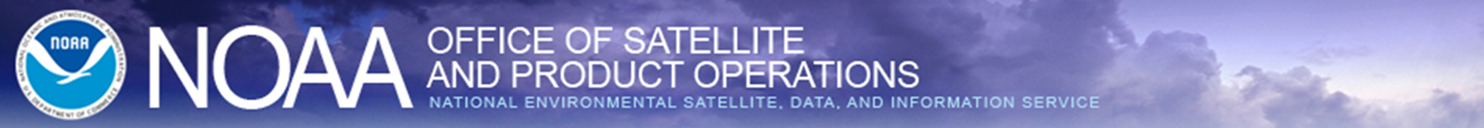 References
Forsythe, et al., 2014: Future Journal of Operational Meteorology paper now in review

Boukabara, S.-A., et al., 2011: MiRS: An All-Weather 1DVAR Satellite Data Assimilation and Retrieval System. IEEE Trans. Geosci. Remote Sens., 49, 3249-3272.

Rogers, C. D., 2000: Inverse Methods for Atmospheric Sounding: Theory and Practice. World Scientific, Singapore, 238 pp.

Jedlovec, G. J., 2000: A satelliite-derived Upper-Tropospheric Water Vapor Transport Index for Climate Studies. J. Appl. Meteor., 39, 15-41
16
16
Extra Slides
17
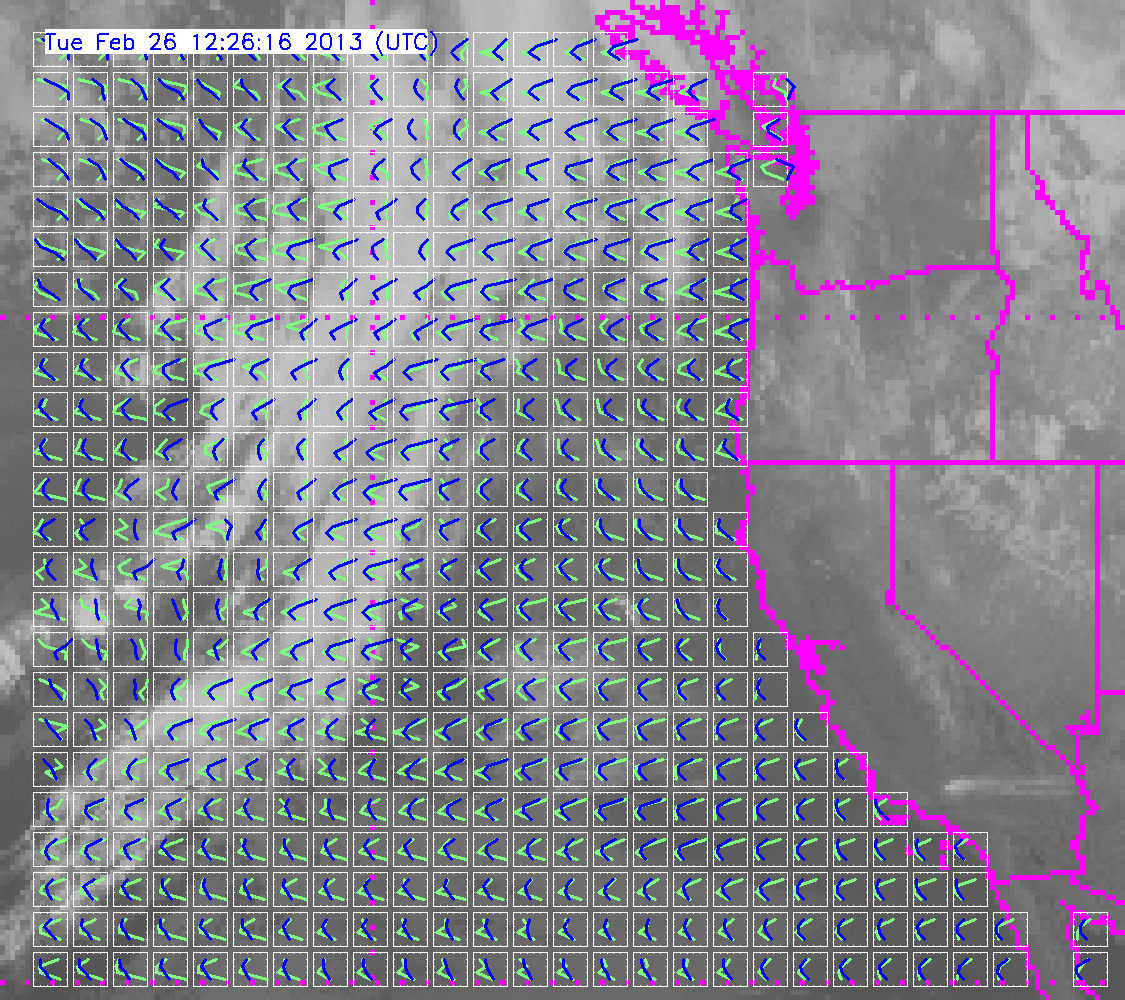 Example of potential product:  Tropospheric relative humidity profiles from satellite and model forecasts.
Compare to what is available from radiosondes.
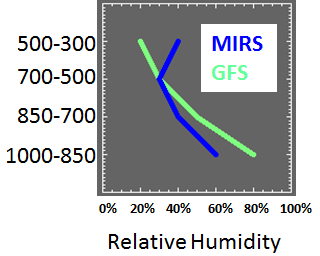 Model has higher humidity at lower levels compared to MIRS derived sounding
Near-realtime display at:
http://cat.cira.colostate.edu/sport/layered/blended/profile_zoom1.htm
18
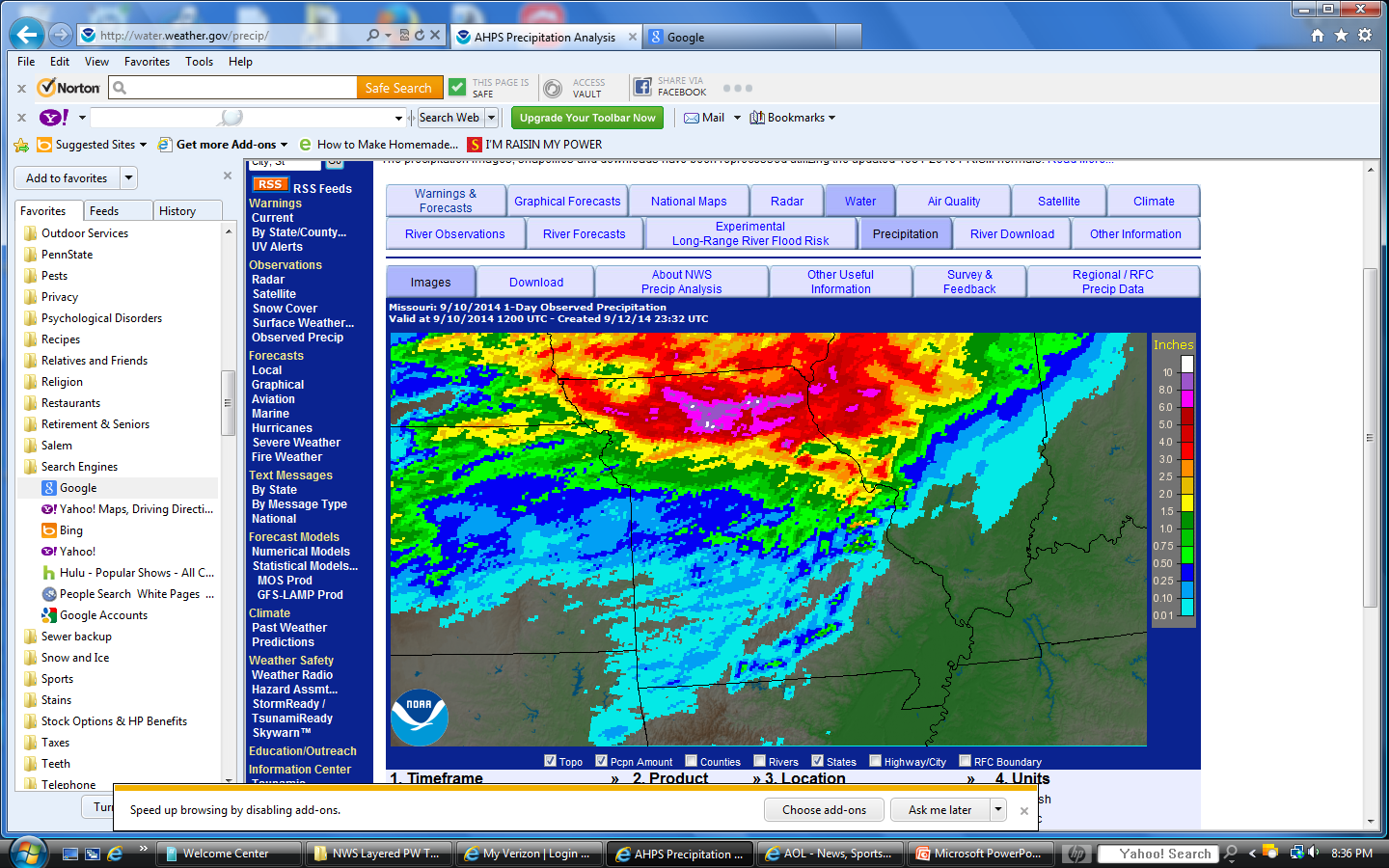 19